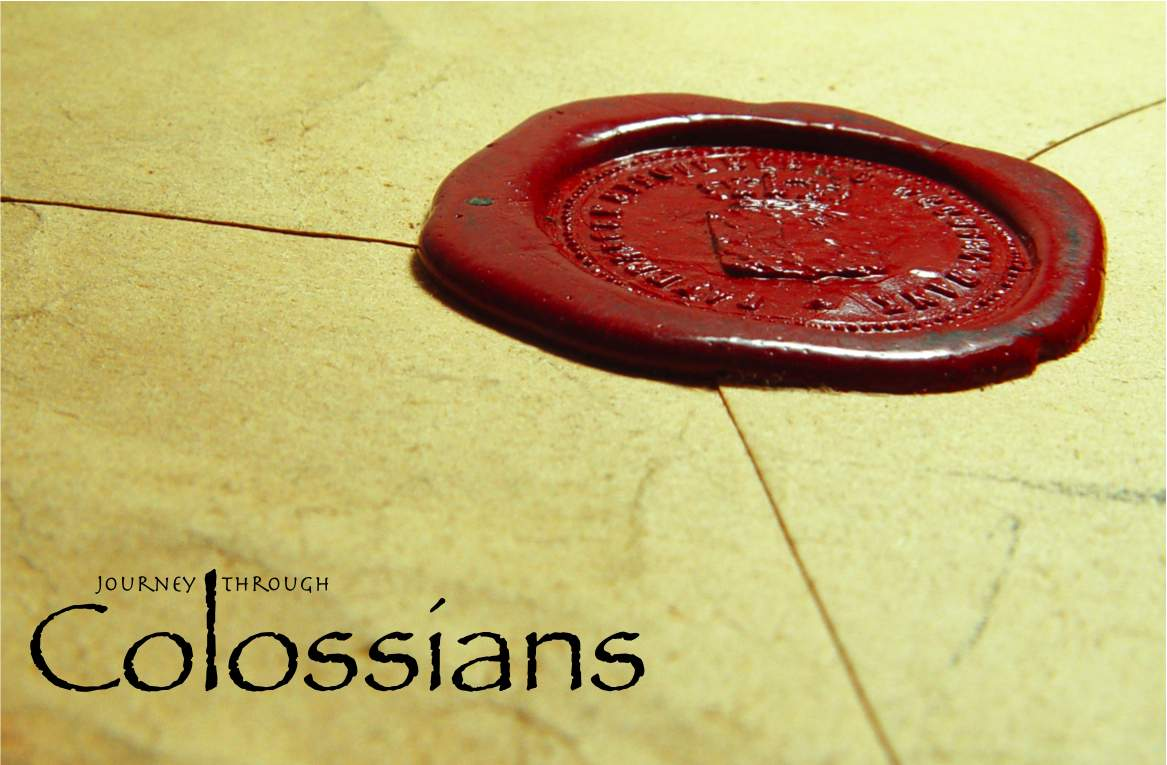 Paul’s Praise for the Colossians
Colossians 1:3-8
The Colossians Were Known For…
Their Faith in Christ Jesus - v. 4
Their Love For All the Saints - v. 4
Their Hope Laid Up In Heaven - v. 5
Their Fruit in the Gospel - v. 6
Are We Known For Our…
Faith in Christ Jesus?
Love For All the Saints?
Hope in Heaven?
Fruit We Are Bearing?